COMITÉ INSTITUCIONAL DE GESTIÓN Y DESEMPEÑO

Sesión Ordinaria – 23 de Noviembre de 2023
POLÍTICA DE PREVENCIÓN DEL DAÑO ANTIJURÍDICO VIGENCIAS 2024 -2025
POLÍTICA DE PREVENCIÓN DEL DAÑO ANTIJURÍDICO VIGENCIAS 2024.2025
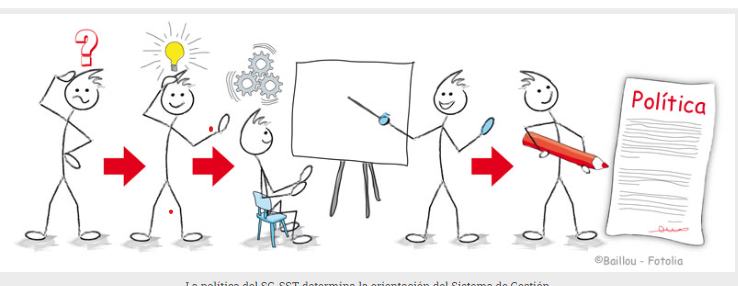 Circular Externa 9 de 2023
Todas las entidades del orden nacional deberán formular su política de prevención de daño antijurídico.

La formulación de la política estará a cargo de la secretaria técnica del comité de conciliación.

La aprobación de la política estará a cargo del Comité de conciliación de la entidad.
www.cisa.gov.co
POLÍTICA DE PREVENCIÓN DEL DAÑO ANTIJURÍDICO VIGENCIAS 2024-2025
MEDIDAS :

1- Impartir Instrucciones/ implementar políticas y procedimientos referentes al tratamiento que se aplica a las obligaciones  con  riesgo de prescripción , prescritas , inexistentes o con saldos insolutos  de la cartera.

2- Efectuar seguimiento y control de los procedimientos relacionados con la gestión de cobro.

3- Coordinar institucionalmente procedimientos con  todas las áreas de la entidad involucradas a fin de evitar se realice el cobro indebido de este tipo de obligaciones.
www.cisa.gov.co
FORMULACIÓN DE LA POLÍTICA DE PREVENCIÓN DEL DAÑO ANTIJURÍDICO VIGENCIAS 2024.2025
www.cisa.gov.co
Antecedente
Solicitante: 

Dirección Jurídica 

Actividad: 

Presentación de la política de prevención del daño antijurídico para las vigencias 2024 -2025

Fecha final planificada programada:

30 de diciembre  de 2025

Solicitud:

La Dirección jurídica, solicita incluir en el plan de acción del año 2024 las actividades que se establecieron  para la ejecución de la política del daño antijuridico.
www.---------------.gov.co
Justificación
Formular la política de prevención de daño antijuridico de la entidad para las vigencias 2024-2025,  conformé los lineamientos establecidos por la Agencia Nacional de Defensa Jurídica del Estado en la  circular externa No 009-2023.
www.---------------.gov.co
Justificación
www.---------------.gov.co